CHAPTER 12 and supp
Information Systems within the Organization
OUTLINE
Core functional business behaviors

Transaction Processing Systems
Functional Area Information Systems
Enterprise Resource Planning Systems
Reports
10.2 Functional Area Information Systems
Functional Area Information Systems are designed to support a functional area by increasing its internal effectiveness and efficiency in the following areas:
Accounting
Finance
Marketing
Operations (POM)
Human Resources Management
[Speaker Notes: Functional area information systems provide information mainly to lower- and 
     middle-level managers in the functional areas via a variety of reports.]
Core Business Departments
Accounting/Finance
Measures and provides financial information about an organization for decision makers, investors, and taxing authorities.  
Accounting is often referred to as the language, or mathematics, of business.
Finance looks at the how the organization is utilizing its capital for growth and debt management
Human Resources
People are the most important asset of a company
Traditional roles of human resource departments involve 
recruiting and hiring new employees, 
evaluating and managing personnel, 
tracking personnel data, 
administering payroll and pensions, and
providing advice to employees regarding work-related issues.
Marketing
Marketing is the promotion of a business’ products and focus on customers with responsibilities of advertising and branding.
Four Ps of Marketing
Product
Pricing
Promotion
Placement
Marketing
Customer Relationship Management
Sales Force Automation
Email and Automated Response
Loyalty programs
UP/Cross/Bundling
Research and Development
Production
Productions/Operations Management
In-house Logistics and Materials Management
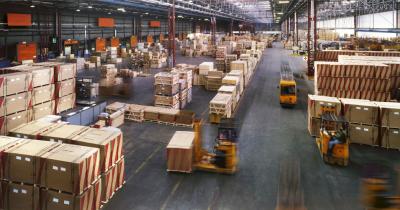 Examples of Information Systems Supporting the Functional Areas
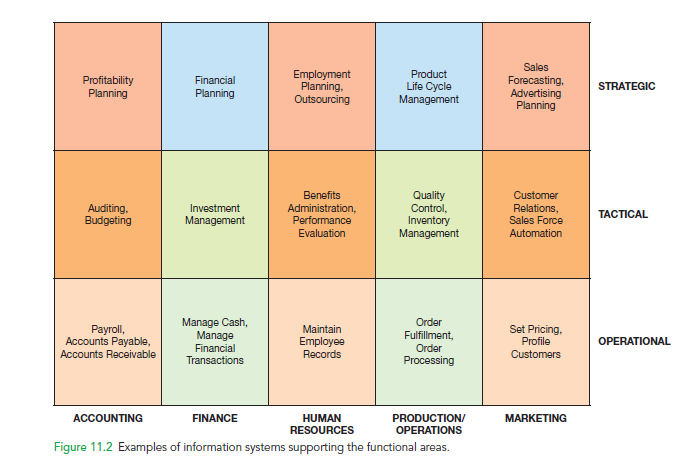 Information Systems Collaboration
IS Collaboration is two or more people using information systems working towards a common goal
IS collaboration tools
Instant messaging
Email
Video conferencing
Project management software
Knowledge Management Systems  (KMS)
Online Application Systems (Google Docs, etc.)
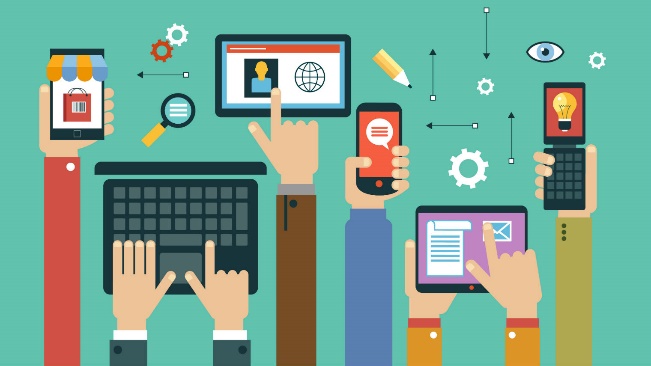 10.1 Transaction Processing Systems (TPS)
Transaction processing system (TPS) 
monitors, collects, stores and processes data generated from all business transactions. 

Business Transaction
Product manufactured
Service sold 
Person hired 
Payroll check generated
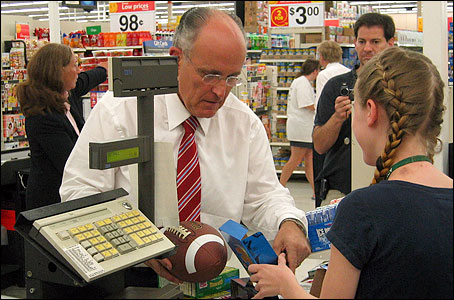 © Stockbroker/Age Fotostock America, Inc.
Barcode scanner is an example of source data automation- involves collecting data from sensors and entering the data directly into a computer without human intervention
[Speaker Notes: Transaction processing system (TPS) monitors, collects, stores and processes data 
     generated from all business transactions.
Batch Processing is when the firm collects data from transactions as they occur, placing 
     them in groups or batches, then prepares and processes the batches periodically (say, 
     every night).
Online Transaction Processing (OLTP) is when business transactions are processed 
     online as soon as they occur.
Source data automation involves collecting data from sensors (e.g., barcode scanners)
     and entering the data directly into a computer without human intervention.]
How Transaction Processing Systems Manage Data
10.1 Transaction Processing Systems (TPS)
Batch Processing
is when the firm collects data from transactions as they occur, placing  them in groups or batches, then prepares and processes the batches periodically (say, every night)

Online Transaction Processing (OLTP)
is when business transactions are processed online as soon as they occur
Traditional Transaction Processing Methods and Objectives
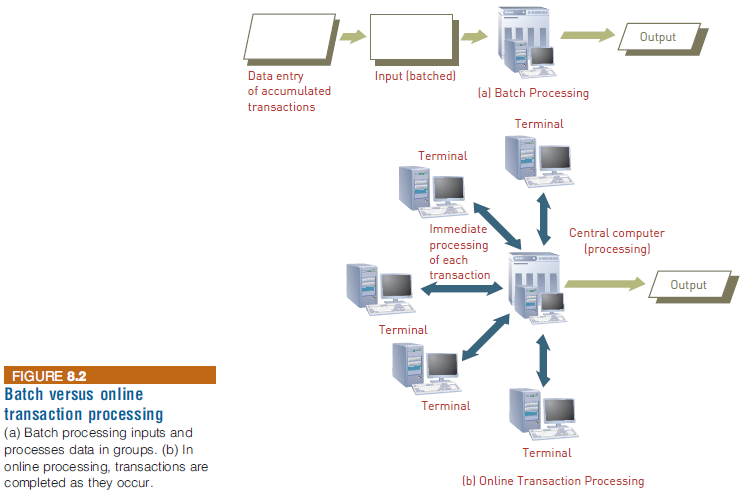 [Speaker Notes: Traditional Transaction Processing Methods and Objectives]
10.1 Transaction Processing Systems (TPS)
Complexities of Transactional data:
Multiple persons access the database at the same time
Transactions involves more than one computer 
Transaction must be reversible
Preserve audit trail
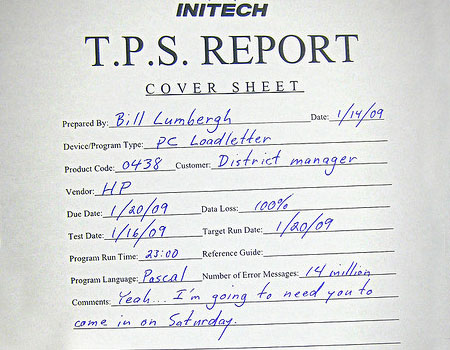 Key features of TPS
Dependability
Reliability
Processing capacity
[Speaker Notes: Transaction processing system (TPS) monitors, collects, stores and processes data 
     generated from all business transactions.
Batch Processing is when the firm collects data from transactions as they occur, placing 
     them in groups or batches, then prepares and processes the batches periodically (say, 
     every night).
Online Transaction Processing (OLTP) is when business transactions are processed 
     online as soon as they occur.
Source data automation involves collecting data from sensors (e.g., barcode scanners)
     and entering the data directly into a computer without human intervention.]
Traditional Transaction Processing Methods and Objectives
Organizations expect their TPSs to:
Capture, process, and update databases
Ensure that the data is processed accurately and completely
Avoid processing fraudulent transactions
Produce timely user responses and reports
Reduce clerical and other labor requirements
Help improve customer service
Achieve competitive advantage
[Speaker Notes: Traditional Transaction Processing Methods and Objectives

Organizations expect their TPSs to:
Capture, process, and update databases
Ensure that the data is processed accurately and completely
Avoid processing fraudulent transactions
Produce timely user responses and reports
Reduce clerical and other labor requirements
Help improve customer service
Achieve competitive advantage]
Traditional Transaction Processing Methods and Objectives
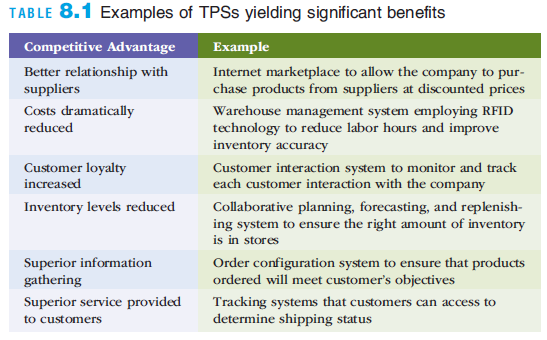 [Speaker Notes: Traditional Transaction Processing Methods and Objectives]
Transaction Processing Activities
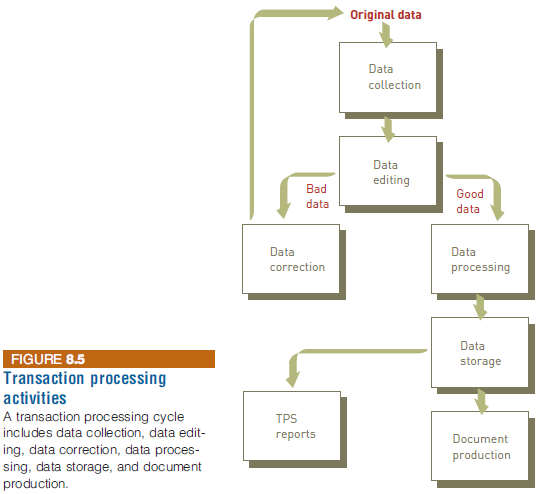 The transaction processing cycle
Data collection
Data editing
Data correction
Data manipulation
Data storage
Document production
[Speaker Notes: Transaction Processing Activities

The transaction processing cycle
Data collection
Data editing
Data correction
Data manipulation
Data storage
Document production]
Data Collection
Capturing and gathering all data necessary to complete the processing of transactions
Data collection can be:
Manual
Automated via special input devices 
Source data automation
Involves capturing data at its source and recording it accurately in a timely fashion with minimal manual effort and in an electronic or digital form so that it can be directly entered into the computer
Example: a scanner reading a UPC code
Cloud-based POS systems provide a range of capabilities
Including advanced integration with digital loyalty programs, various accounting tools, and the ability to generate gift cards and coupons
[Speaker Notes: Data Collection

Capturing and gathering all data necessary to complete the processing of transactions
Data collection can be:
Manual
Automated via special input devices 
Source data automation
Involves capturing data at its source and recording it accurately in a timely fashion with minimal manual effort and in an electronic or digital form so that it can be directly entered into the computer
Example: a scanner reading a UPC code
Cloud-based POS systems provide a range of capabilities
Including advanced integration with digital loyalty programs, various accounting tools, and the ability to generate gift cards and coupons]
Data Collection
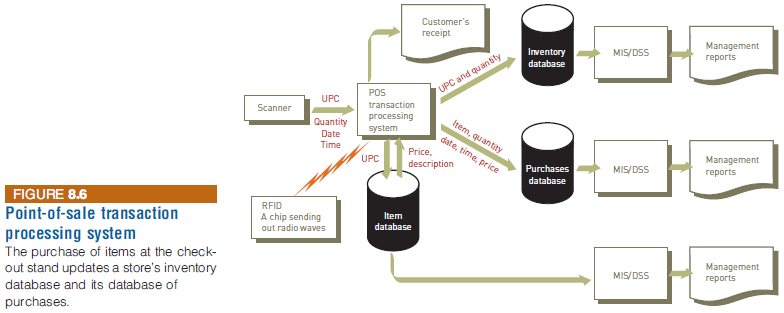 [Speaker Notes: Data Collection]
Data Editing
Data editing
Checking data for validity and completeness to detect any problems
Examples
Quantity and cost data must be numeric
Names must be alphabetic
Codes associated with an individual transaction are edited against a database containing valid codes
[Speaker Notes: Data Editing

Data editing
Checking data for validity and completeness to detect any problems
Examples
Quantity and cost data must be numeric
Names must be alphabetic
Codes associated with an individual transaction are edited against a database containing valid codes]
Data Correction
Systems should provide error messages that alert those responsible for editing the data
Error messages should specify the problem so proper corrections can be made
Data correction involves reentering data that was not typed or scanned properly
[Speaker Notes: Data Correction

Systems should provide error messages that alert those responsible for editing the data
Error messages should specify the problem so proper corrections can be made
Data correction involves reentering data that was not typed or scanned properly]
Data Processing
Performing calculations and other data transformations related to business transactions including:
Classifying data
Sorting data into categories
Performing calculations
Summarizing results
Storing data in the organization’s database for further processing
[Speaker Notes: Data Processing

Performing calculations and other data transformations related to business transactions including:
Classifying data
Sorting data into categories
Performing calculations
Summarizing results
Storing data in the organization’s database for further processing]
Data Storage
Data Storage
Involves updating one or more databases with new transactions
After being updated, this data can be further processed and manipulated by other systems
[Speaker Notes: Data Storage

Data Storage
Involves updating one or more databases with new transactions
After being updated, this data can be further processed and manipulated by other systems]
Document Production
Document Production involves generating output records, documents, and reports
Hard-copy paper reports
Displays on computer screens (soft copy)
Results from one TPS can be input to another system
Most TPSs provide other useful management information, such as:
Printed or on-screen reports that help managers and employees perform various activities
Reports showing current inventory
Reports required by local, state, and federal agencies
[Speaker Notes: Document Production

Document Production involves generating output records, documents, and reports
Hard-copy paper reports
Displays on computer screens (soft copy)
Results from one TPS can be input to another system
Most TPSs provide other useful management information, such as:
Printed or on-screen reports that help managers and employees perform various activities
Reports showing current inventory
Reports required by local, state, and federal agencies]
Enterprise Systems
An enterprise system is central to individuals and organizations of all sizes
Ensures that information can be shared across all business functions and all levels of management to support the running and managing of a business
The ultimate goal is to satisfy customers and provide significant benefits by reducing costs and improving service
Businesses rely on enterprise systems to perform daily activities in areas such as:
Product supply and distribution
Sales and marketing
Human resources
Manufacturing
Accounting and taxes
[Speaker Notes: Enterprise Systems

An enterprise system is central to individuals and organizations of all sizes
Ensures that information can be shared across all business functions and all levels of management to support the running and managing of a business
The ultimate goal is to satisfy customers and provide significant benefits by reducing costs and improving service
Businesses rely on enterprise systems to perform daily activities in areas such as:
Product supply and distribution
Sales and marketing
Human resources
Manufacturing
Accounting and taxes]
Enterprise Resource Planning Systems (ERP)
ERP systems integrate the functional areas of the organization by enabling seamless information flows across them. That is, ERP systems are designed to break down the information silos of an organization.
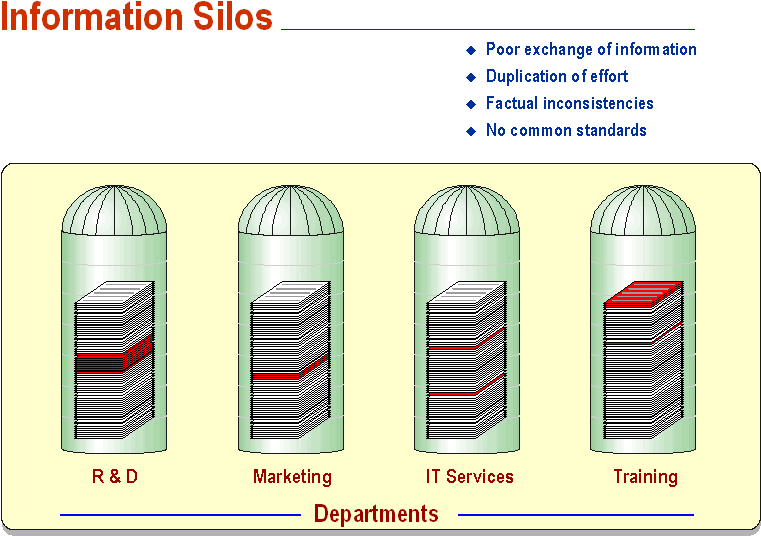 [Speaker Notes: Enterprise Resource Planning (ERP) systems integrate the planning, management and 
     use of all resources of the organization.  That is, ERP systems are designed to break down
     the information silos of an organization.  
Many information systems were developed for specific functional areas and did not communicate 
     with systems in other functional areas. Therefore, these systems are referred to as information silos.]
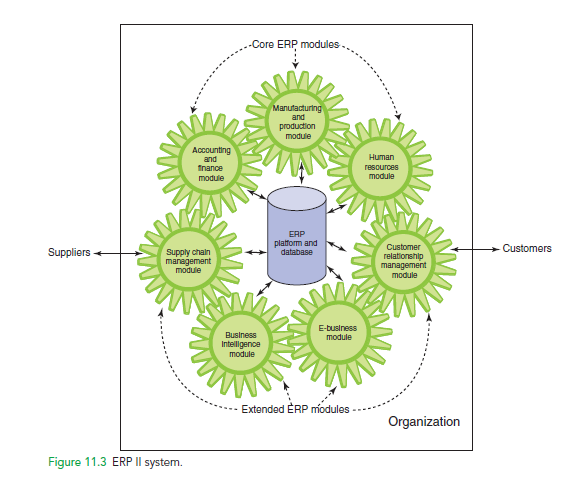 Benefits of ERP Systems
They can make organizations more flexible, agile, and adaptive.

They can improve managers’ ability to make better, more timely decisions.

They can improve customer service, production, and distribution.
Limitations of ERP Systems
May require organizations to change existing business processes to fit the  predefined business processes of the ERP software.

Can be complex, expensive, and time consuming to implement.
Major Limitations of ERP Implementations
Since ERP’s are based on best practices companies may need to change their methods of achieving business objectives

ERP systems can be complex, expensive, and time-consuming to implement.
Major Causes of ERP Implementation Failure
Failure to involve affected employees in the planning and development phases and in change management processes

Trying to do too much too fast in the conversion process

Insufficient training in the new work tasks required by the ERP system

The failure to perform proper data conversion and testing for the new system
Implementing ERP Systems
On-Premise ERP Implementation
Vanilla approach
Custom approach
Best of breed approach
Three major advantages of using a cloud-based ERP system are:
The system can be used from any location that provides Internet access

Companies using cloud-based ERP avoid the initial hardware and software expenses that are typical of on-premise implementations

Cloud-based ERP solutions are scalable, meaning it is possible to extend ERP support to new business processes and new business partners (e.g., suppliers) by purchasing new ERP modules.
Three major disadvantages of using cloud-based ERP systems are:
It is not clear whether cloud-based ERP systems are more secure than on-premise systems

Companies that adopt cloud-based ERP systems sacrifice their control over a strategic IT resource

Lack of control over IT resources when the ERP system experiences problems
10.5 Functional Area Information Systems Reports
Routine reports
Ad hoc (on demand) reports
Drill-down reports
Key-indicator reports
Comparative reports
Exception reports
[Speaker Notes: Functional area information systems generate a wide variety of reports.]
Summary Report
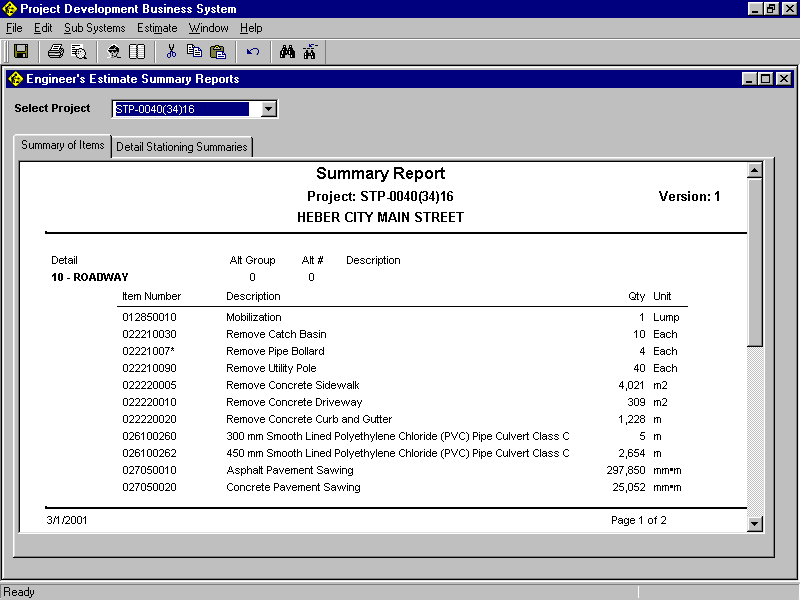 Summary reports provide summarized information, with less detail.
[Speaker Notes: Summary reports provide summarized information, with less detail.]
Detailed Report
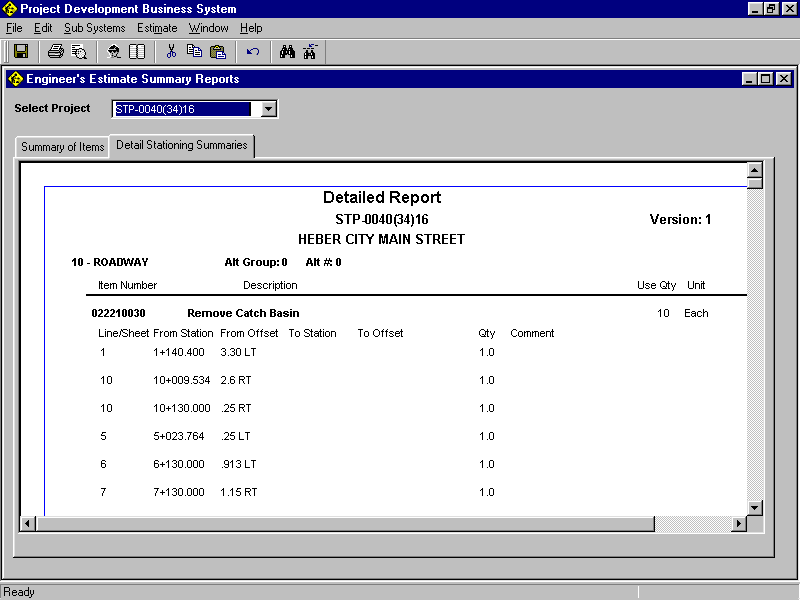 Detailed reports provide high levels of detailed data, often in support of summary reports.
[Speaker Notes: Detailed reports provide high levels of detailed data, often in support of summary reports.
Note that this detailed report provides the underlying data for “Remove Catch Basin”, which is 
     the second item on the preceding summary report.]
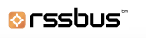 Drill-Down Report
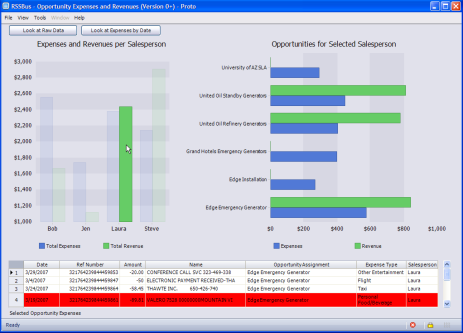 A drill-down report allows users to click on an item in a report and be able to access underlying details about that item.
[Speaker Notes: A drill-down report allows users to click on an item in a report and be able to access 
     underlying details about that item.
RSSbus is a mashup tool that gives you the tools to quickly create structured feeds out of 
     anything;  not just news and blog postings, but business data or application data that 
     you own or have access to.  (Note:  RSSBus is not special, it just had an interesting
     video on drill-down.)

     Clicking on the image of the report above will take you to a video that shows how
         RSSBus works and how drill-down works.]
Key-Indicator Report
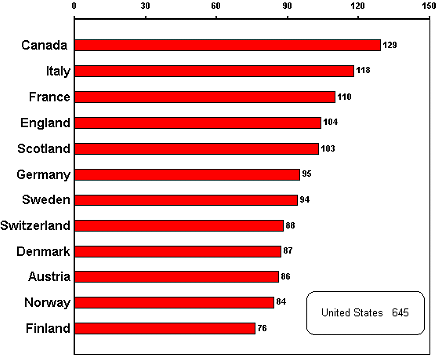 A key indicator report summarizes the performance of critical activities.
Marketing examples are:
New customers acquisition.
Demographic analysis 
Status of existing customers
Turnover (i.e., revenue) generated by segments of the customer population
[Speaker Notes: A key indicator report summarizes the performance of critical activities.
The key indicator in this report is the number of prison inmates per 100,000
     of population in 1996-1997.]
Comparative Report
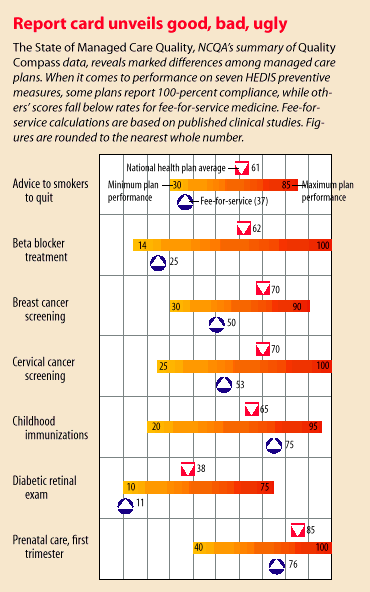 Comparative report is one type of ad-hoc report.
[Speaker Notes: This comparative report compares managed health care to traditional fee-for-service
     healthcare.  Let’s use one example: Advice to smokers to quit.
     * Fee-for-service has a 37% compliance rate on seven Healthcare Effectiveness Data
        and Information Set (HEDIS) preventive measures. See purple arrow.
     * The minimum managed care plans have a 30% compliance rate. (left end of bar)
     * The maximum managed care plans have a 85% compliance rate. (right end of bar)
     * The average of all managed care plans (National Health Plan average) is 61% compliance.
           (see red arrow).
We can see that there is quite a bit of information in this graphical comparative report.]
Exception Report
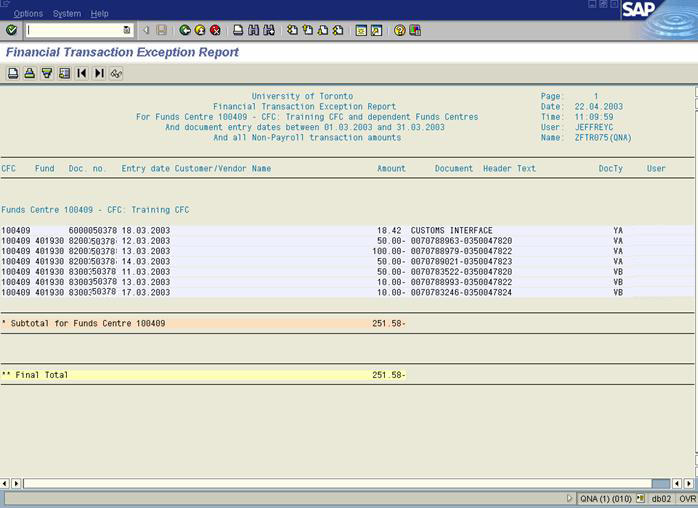 Exception reports include only information that falls outside certain threshold standards.
[Speaker Notes: Exception reports include only information that falls outside certain threshold standards.

This image shows a financial transaction exception report using SAP from the University of
     Toronto in 2003.]